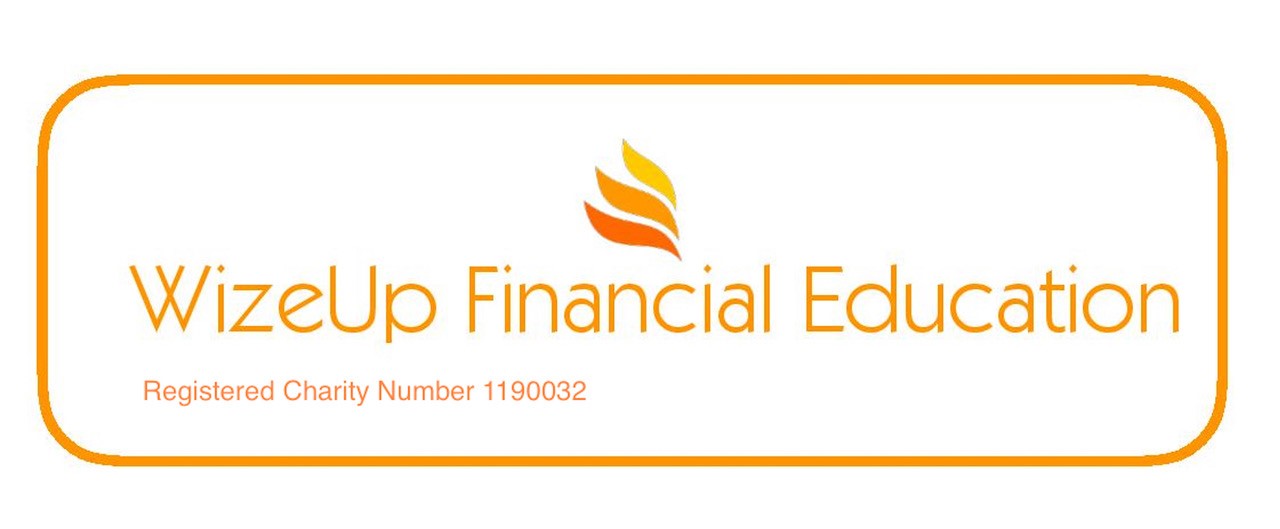 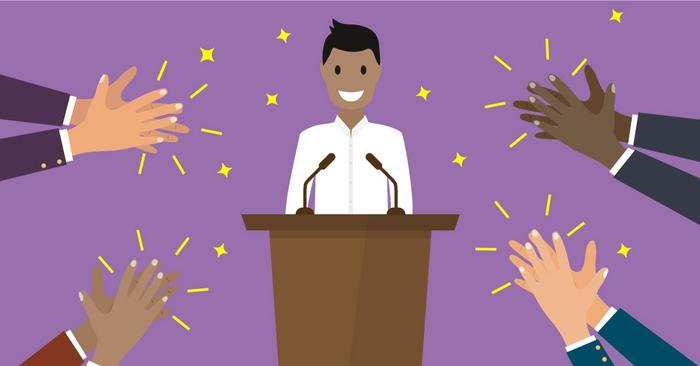 PRESENTING
Make an effective presentation
WizeUp Financial Education
WizeUp with Jack Petchey
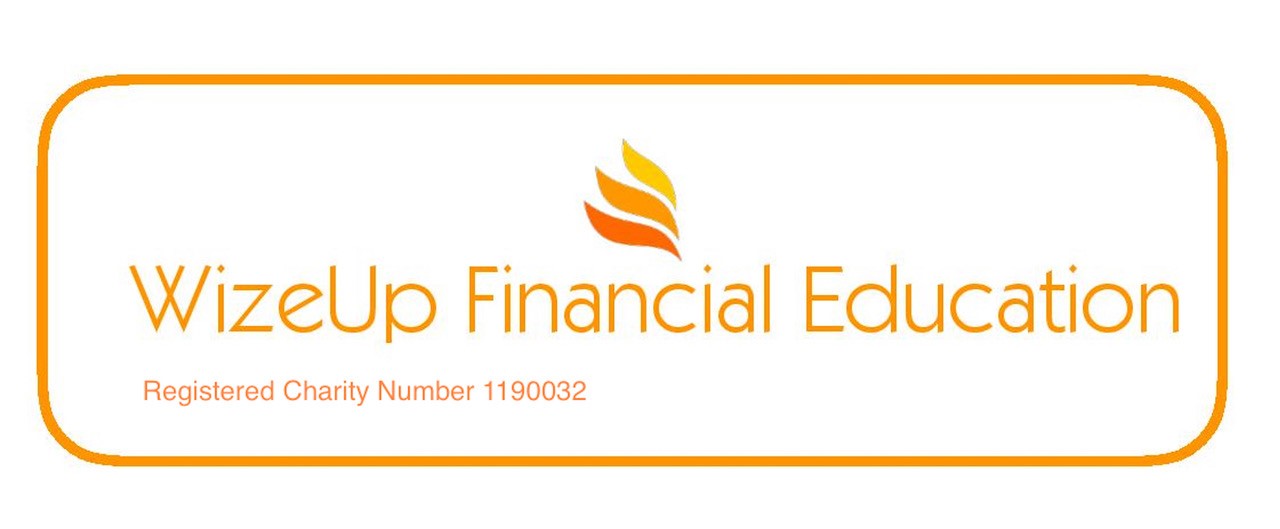 Understand the subject and don’t be sidetracked
Have a clear idea of what you are going to say and why
Know your audience
Age: younger = shorter attention span
Size: smaller = longer
Experience: Will they understand the subject matter or will it be too simple or too difficult?
It’s normal to be nervous!
Final prices:
Beforehand
WizeUp Financial Education
WizeUp with Jack Petchey
WizeUp with Jack Petchey
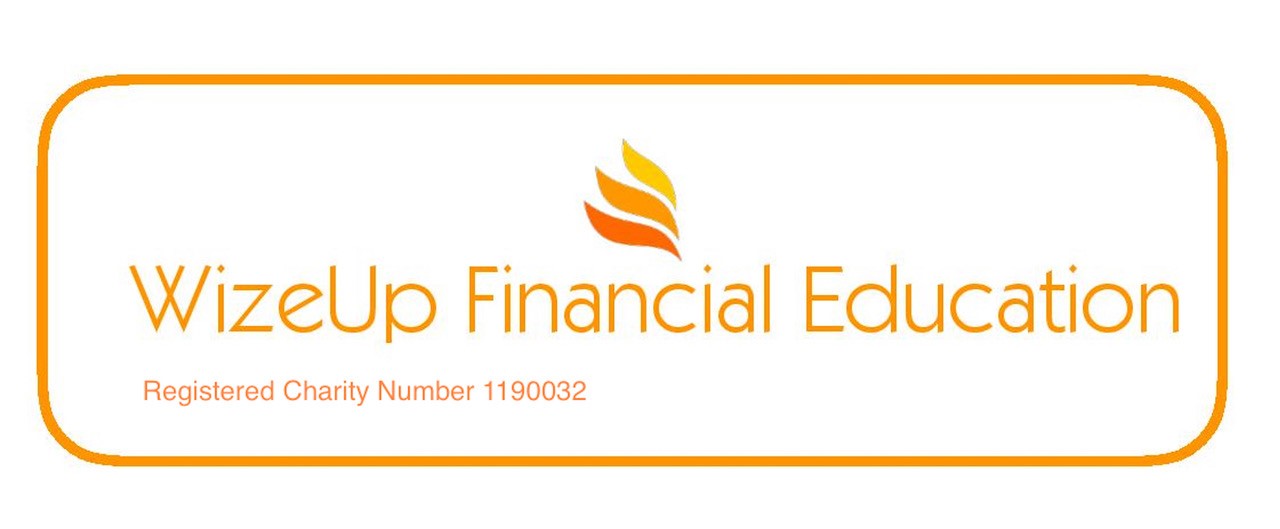 Preparation
Good preparation = planning + practice
This means 75% less nerves and 95% less mistakes
Know what you are trying to do
Inform?
Inspire?
Entertain?
Demonstrate?
Persuade?
Final prices:
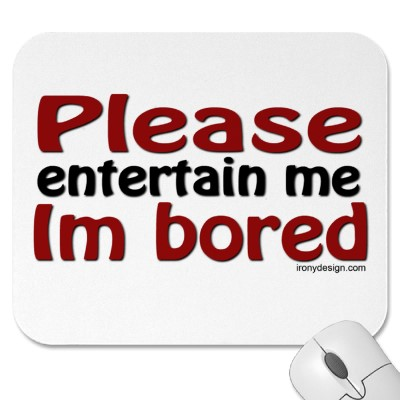 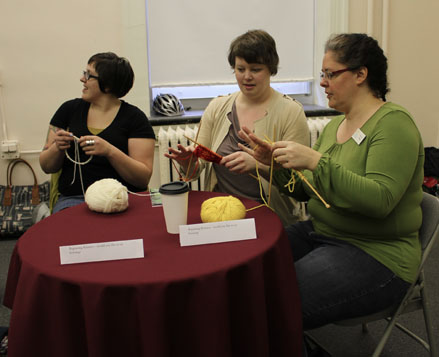 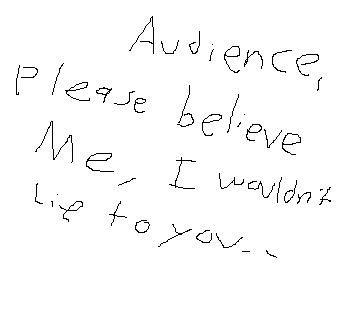 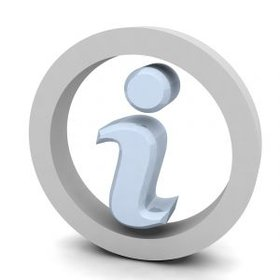 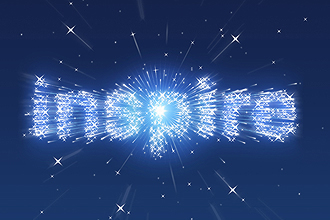 WizeUp Financial Education
WizeUp with Jack Petchey
WizeUp with Jack Petchey
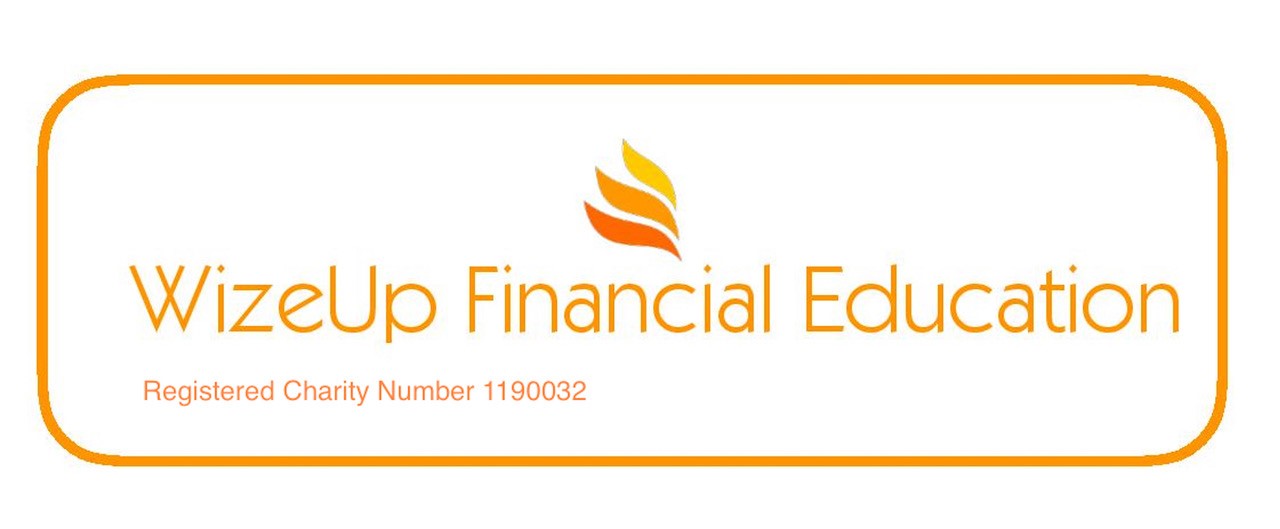 Research
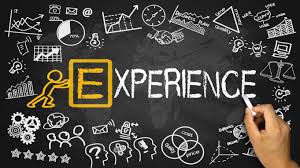 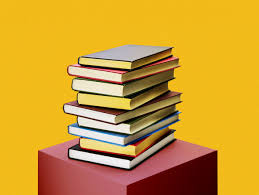 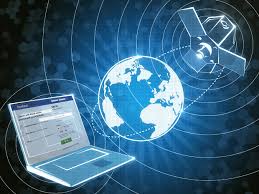 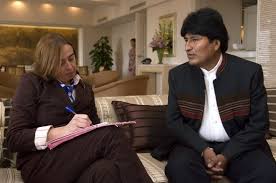 What are your sources?
WizeUp Financial Education
WizeUp with Jack Petchey
WizeUp with Jack Petchey
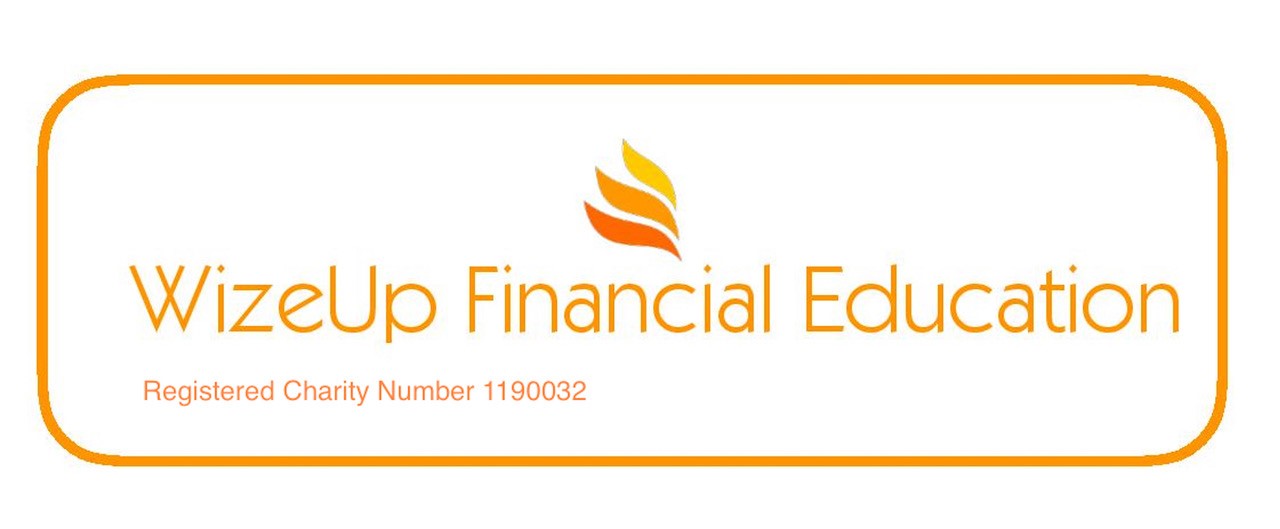 Brainstorm
Use a large piece of paper - A3 is good
Write anything down
Link similar topics with lines
Then arrange the material into groups and a logical format
Make sure you remember an introduction and a finish
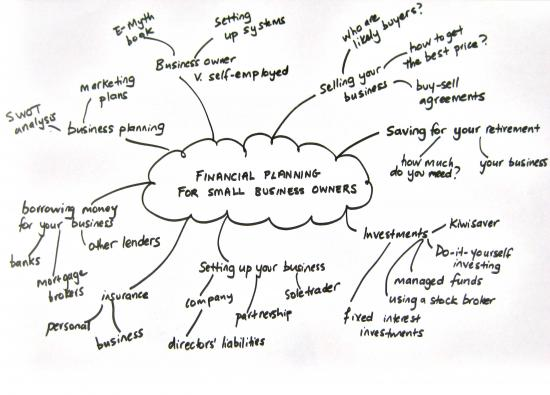 Final prices:
WizeUp Financial Education
WizeUp with Jack Petchey
WizeUp with Jack Petchey
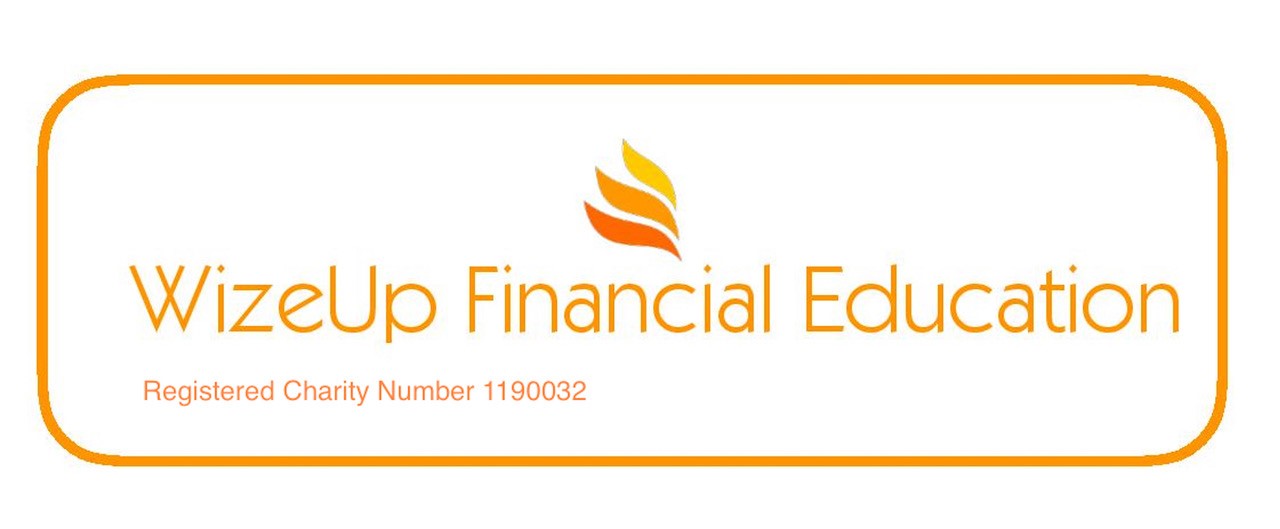 Don’t include slides, props or presentation techniques
Just write the words!
Make sure there is a beginning, a middle and an end
Allow for questions
Practice this before moving on
2D Script
WizeUp Financial Education
WizeUp with Jack Petchey
WizeUp with Jack Petchey
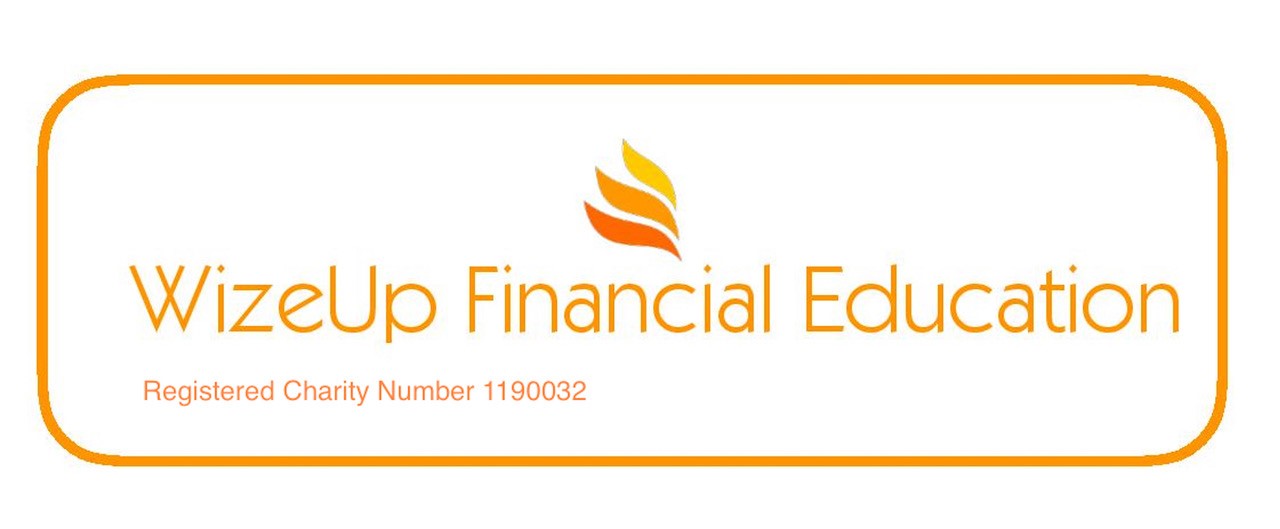 Slides
Blend in your presentation method
You can use…….
Case studies       Stories
Examples       Quotes       Statistics
Props       Questions
Acronyms
3D Script
Break it down into small sections with something fun in between
WizeUp Financial Education
WizeUp with Jack Petchey
WizeUp with Jack Petchey
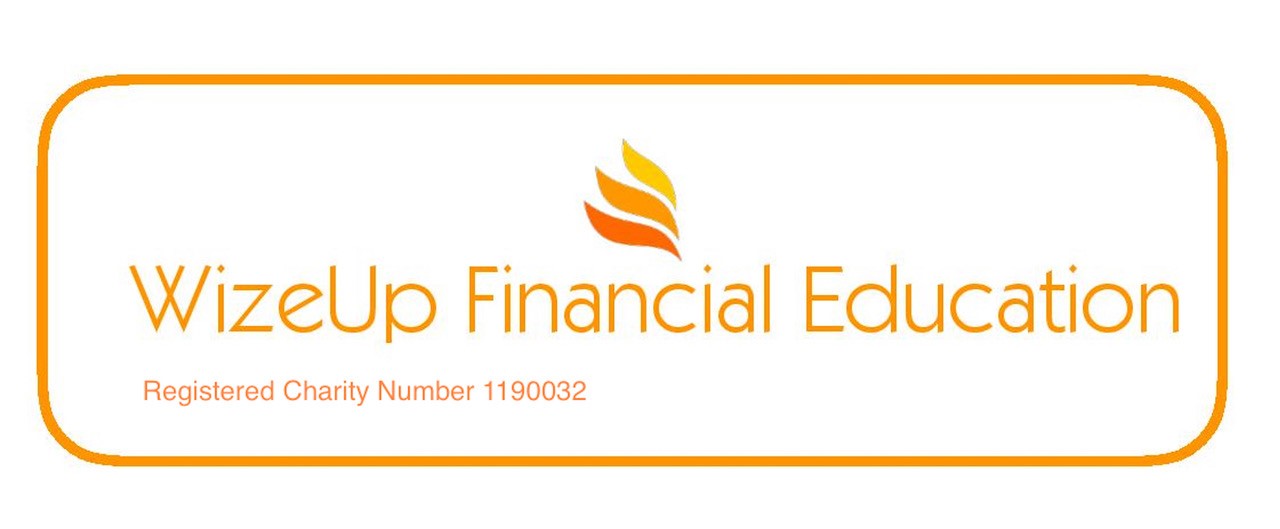 Slides
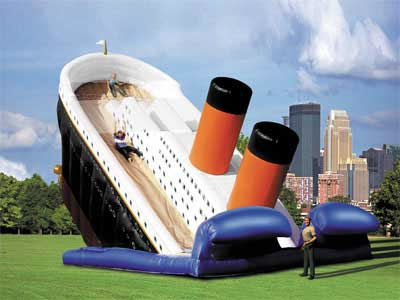 Keep to a minimum - no more than 1 every 2 minutes 
Keep simple
Minimal text
Use…
Bullet points
Colour 
Pictures
Cartoons
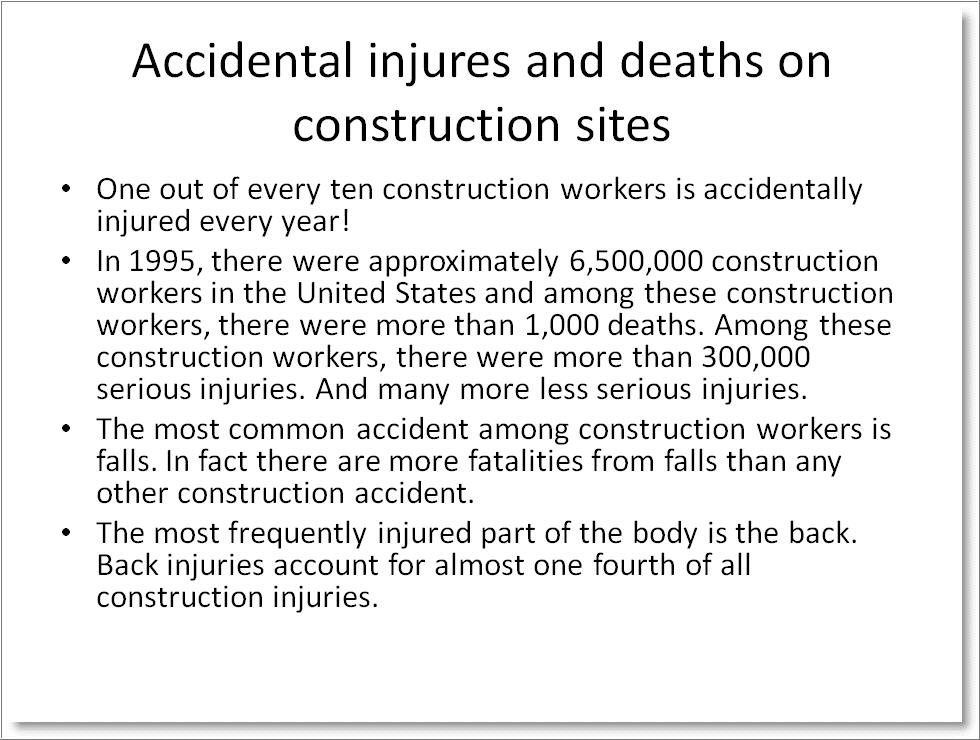 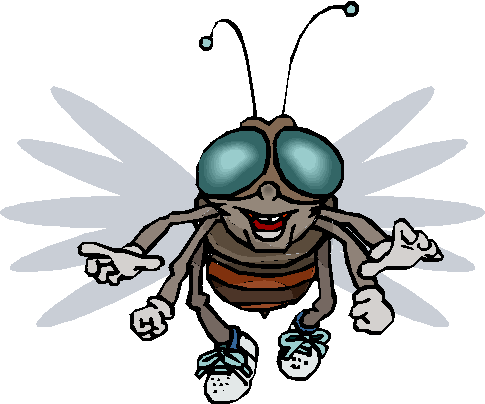 WizeUp Financial Education
WizeUp with Jack Petchey
WizeUp with Jack Petchey
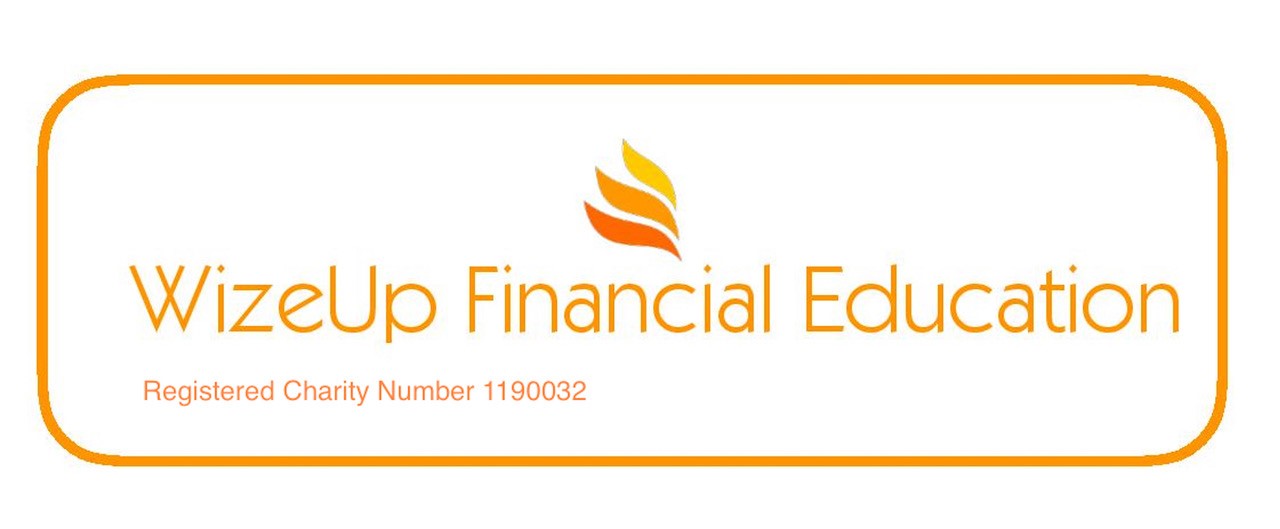 Practice!
In the 3D form
You don’t need an audience at first - use your phone to film it
Get an idea of timing
Use body language
When you are ready get a friend to watch
Accept criticism and refine the presentation
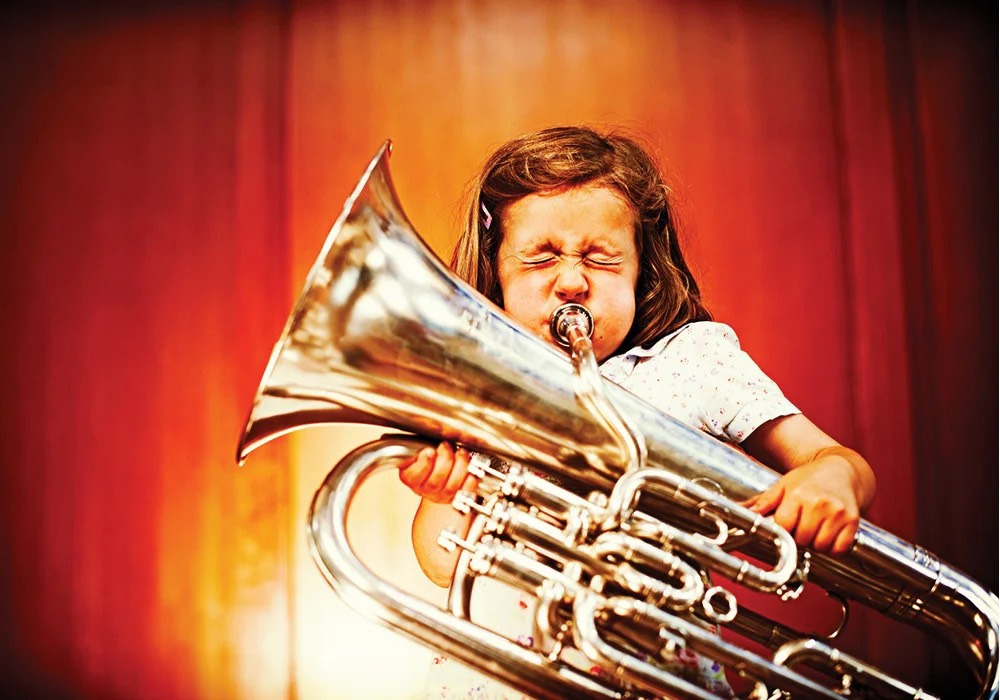 Final prices:
WizeUp Financial Education
WizeUp with Jack Petchey
WizeUp with Jack Petchey
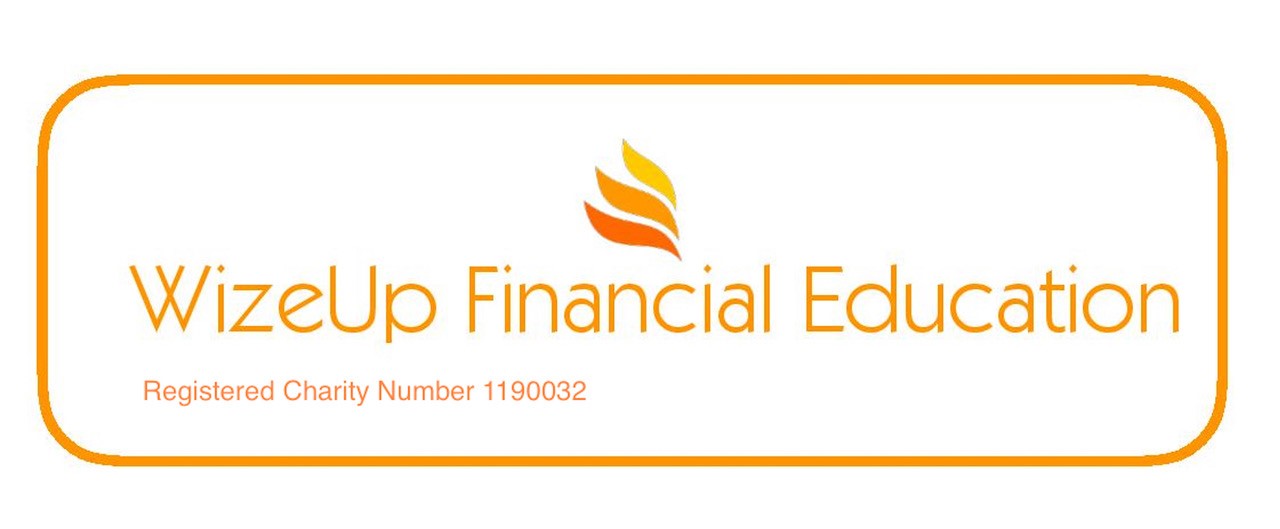 Delivery
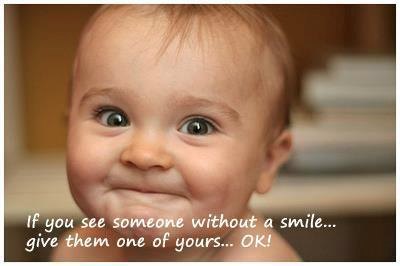 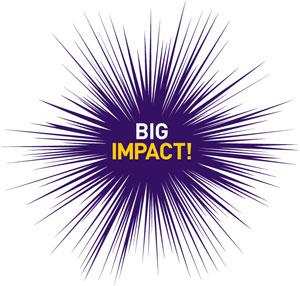 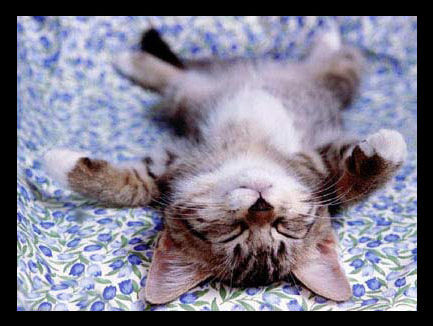 Final prices:
Emphasise the things you
do well
You are well prepared
Relax and enjoy it!
Smile and make eye contact
WizeUp Financial Education
WizeUp with Jack Petchey
WizeUp with Jack Petchey
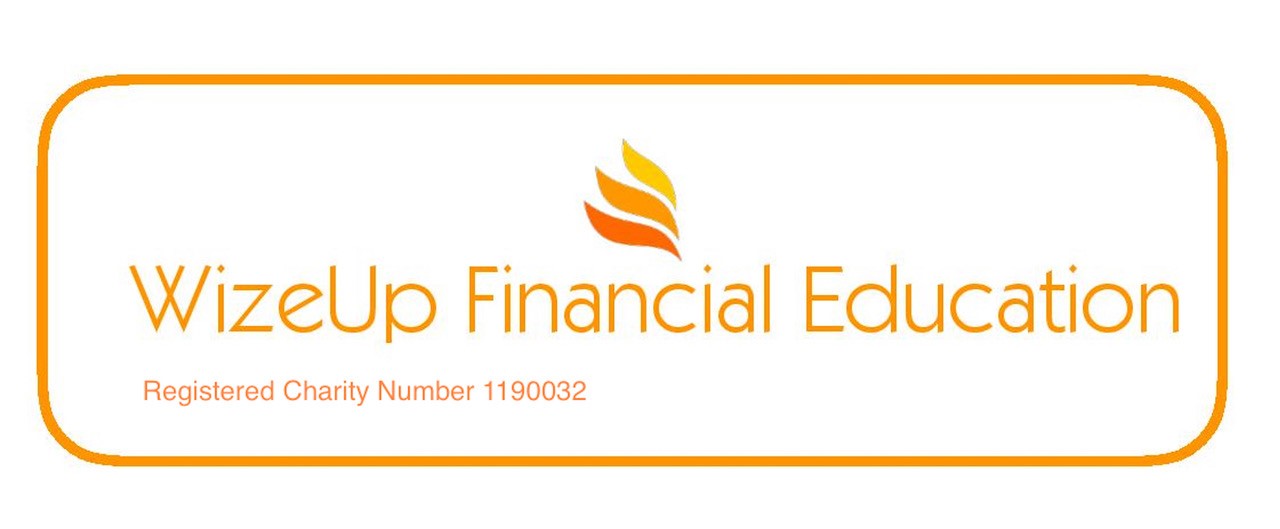 Secrets of success
Test the tech
Relax and be enthusiastic
Take things out of your pockets
Move around 
Speak slowly!
Speak to the audience - not the screen
Don’t read from the slides
Try to use names when talking to the audience
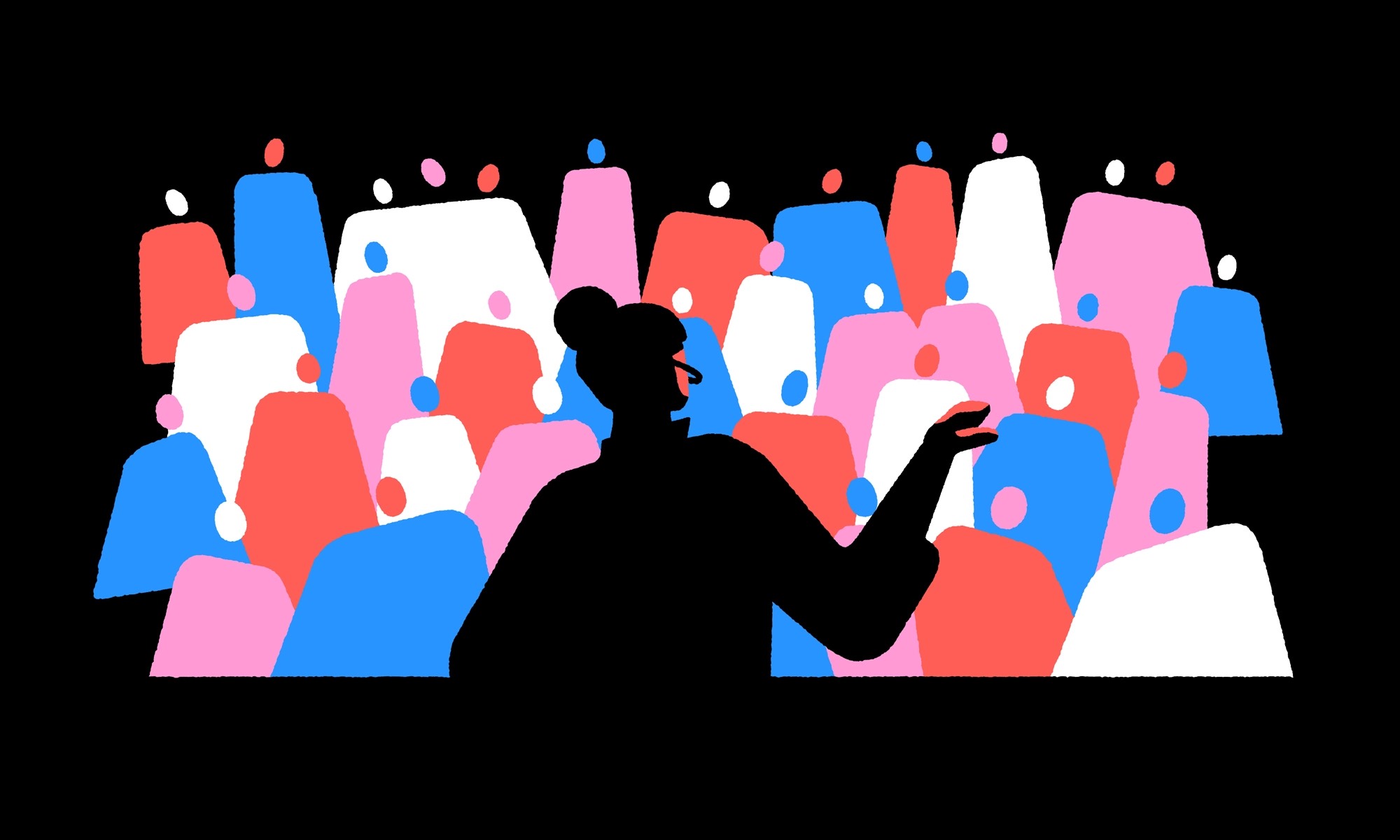 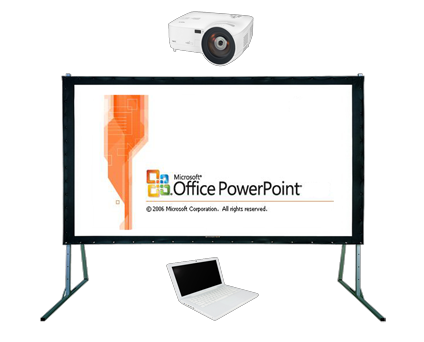 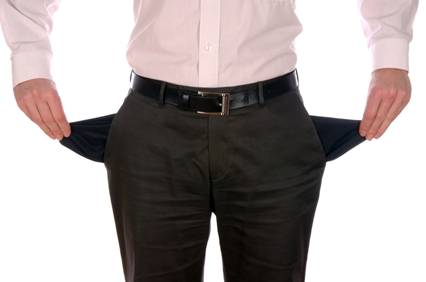 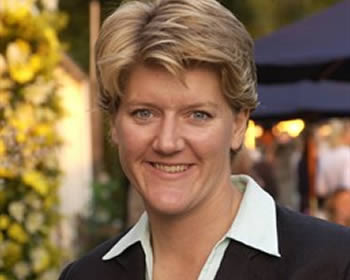 WizeUp Financial Education
WizeUp with Jack Petchey
WizeUp with Jack Petchey
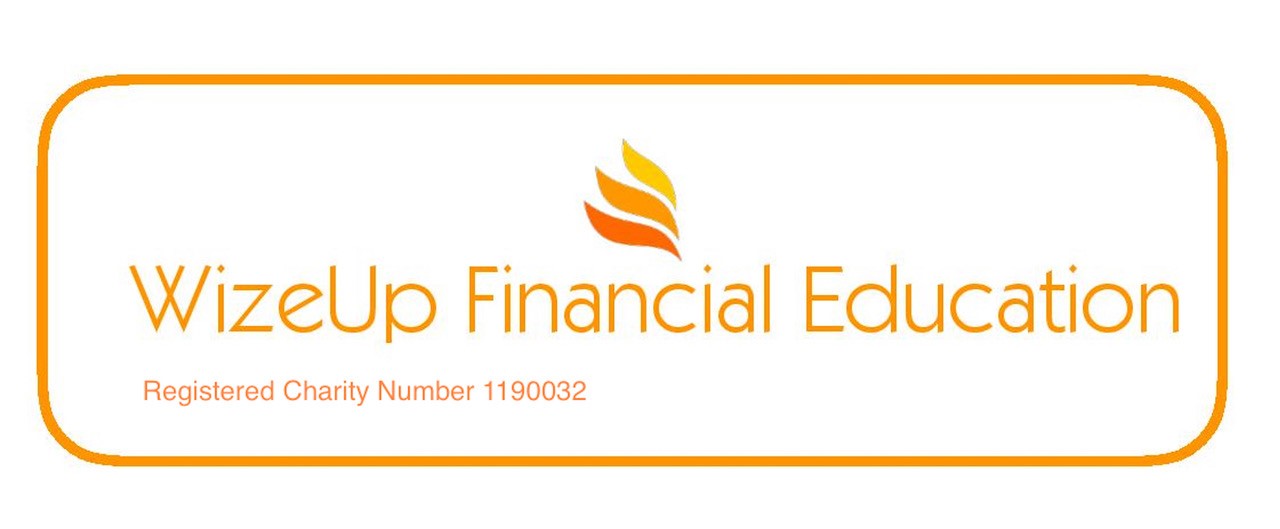 Finally!
Presentations will generally 
take 20% longer to deliver 
than when you rehearse
50% of what they hear AND see
People will remember………
20% of what they hear
10% of what they read
90% of what they say AND do
70% of what they say
30% of what they see
Final prices:
WizeUp Financial Education
WizeUp with Jack Petchey
WizeUp with Jack Petchey